Top Keywords
Nov 23 - Nov 29
Weekly Media Report
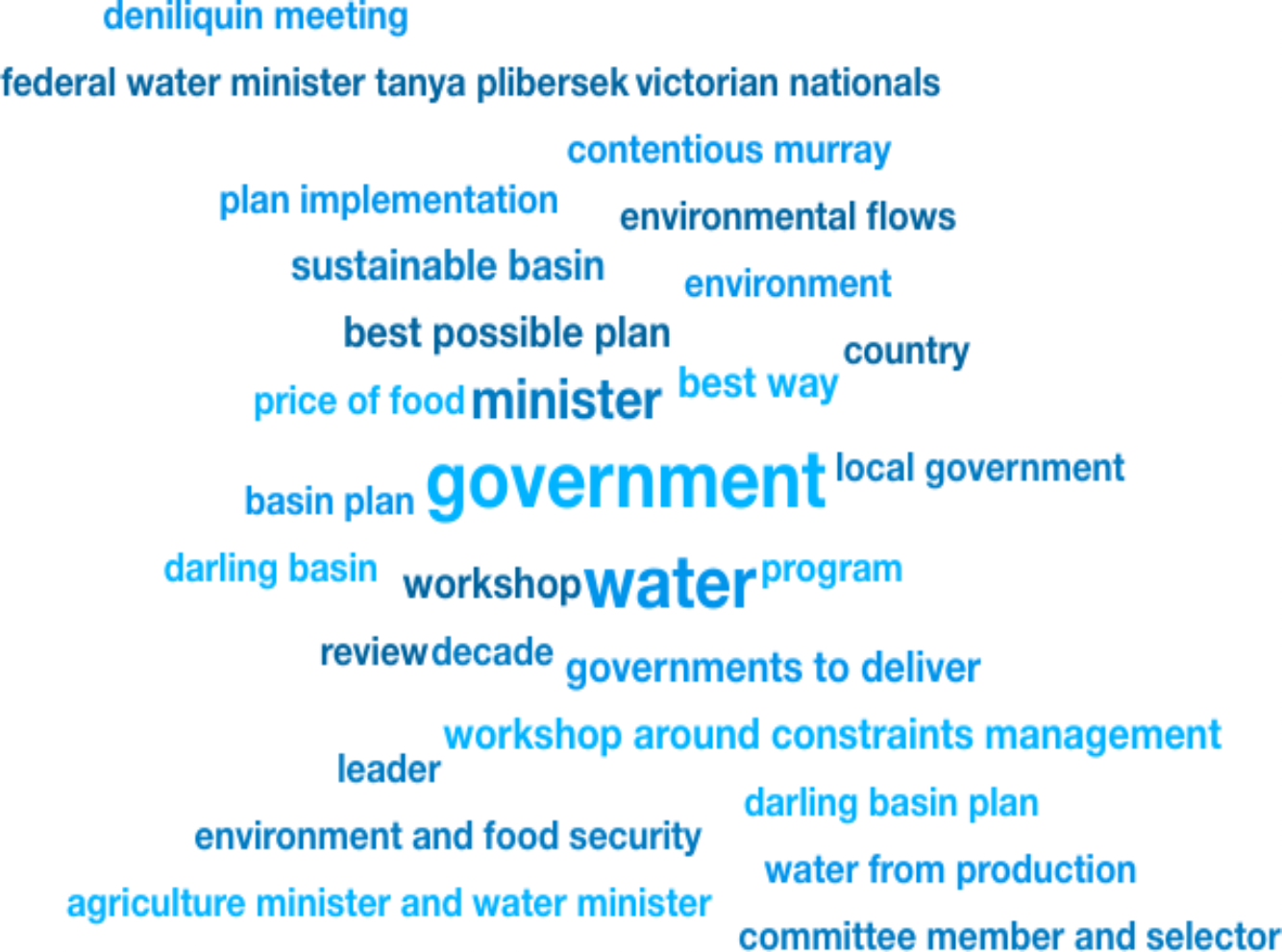 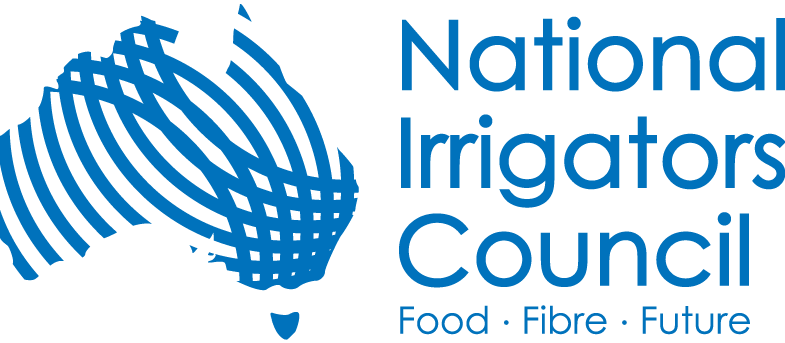 Total Mentions
Nov 23 - Nov 29
Total Reach
Nov 23 - Nov 29
Total Potential Editorial Reach
Nov 23 - Nov 29
19
331k
18.6M
Mentions
Reach
Reach
News Engagement
Nov 23 - Nov 29
TV Engagement
Nov 23 - Nov 29
Social Engagement
Nov 23 - Nov 29
Radio Engagement
Nov 23 - Nov 29
9
0
0
10
Mentions
Mentions
Mentions
Mentions
Highest news articles
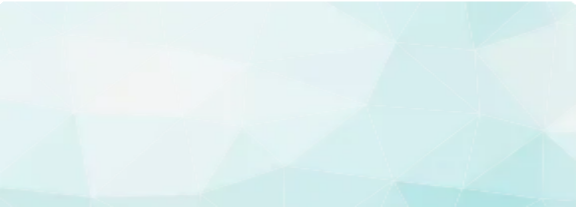 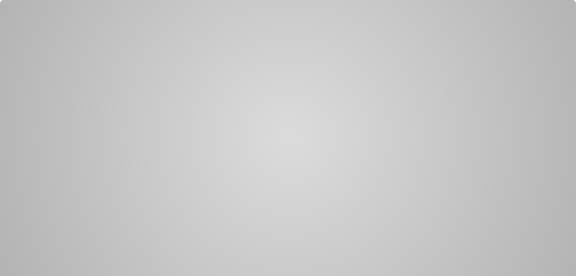 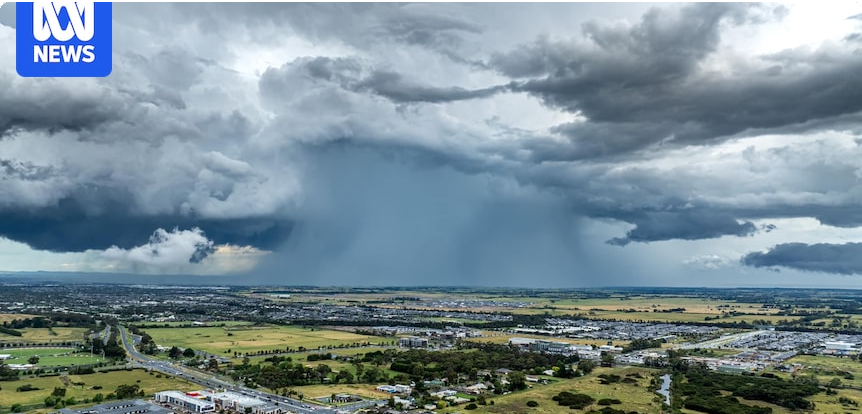 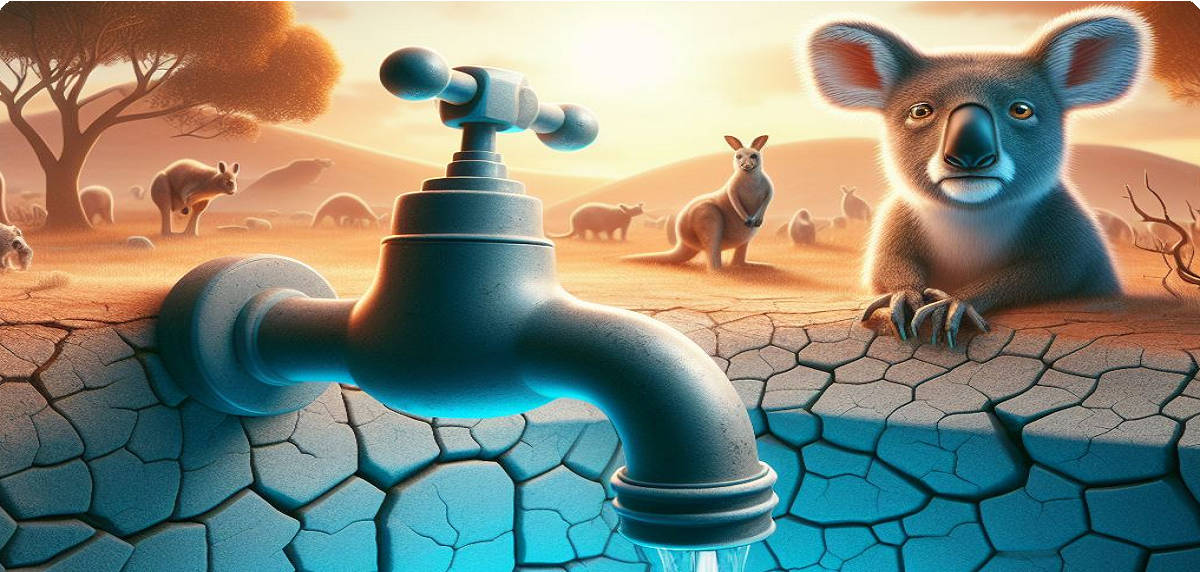 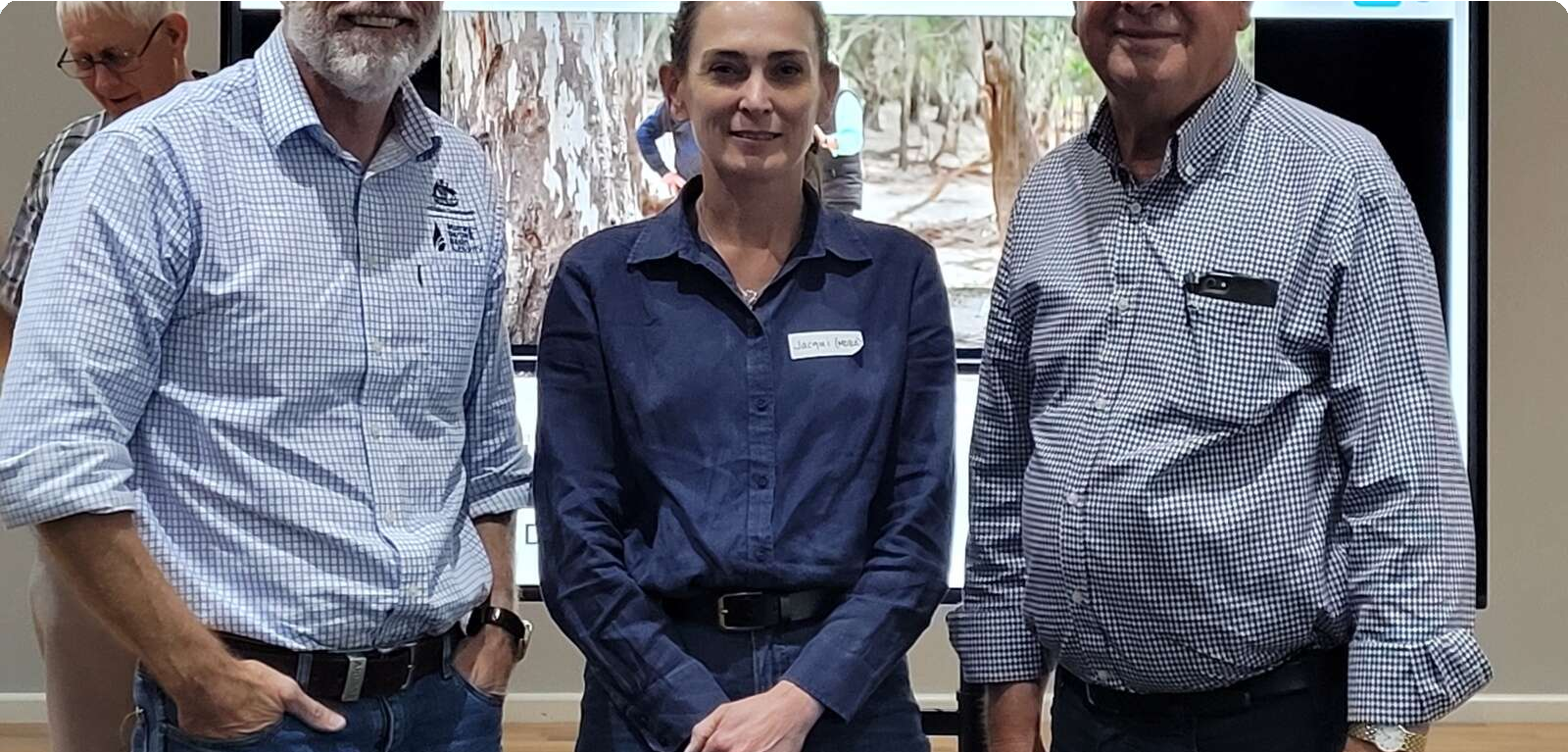 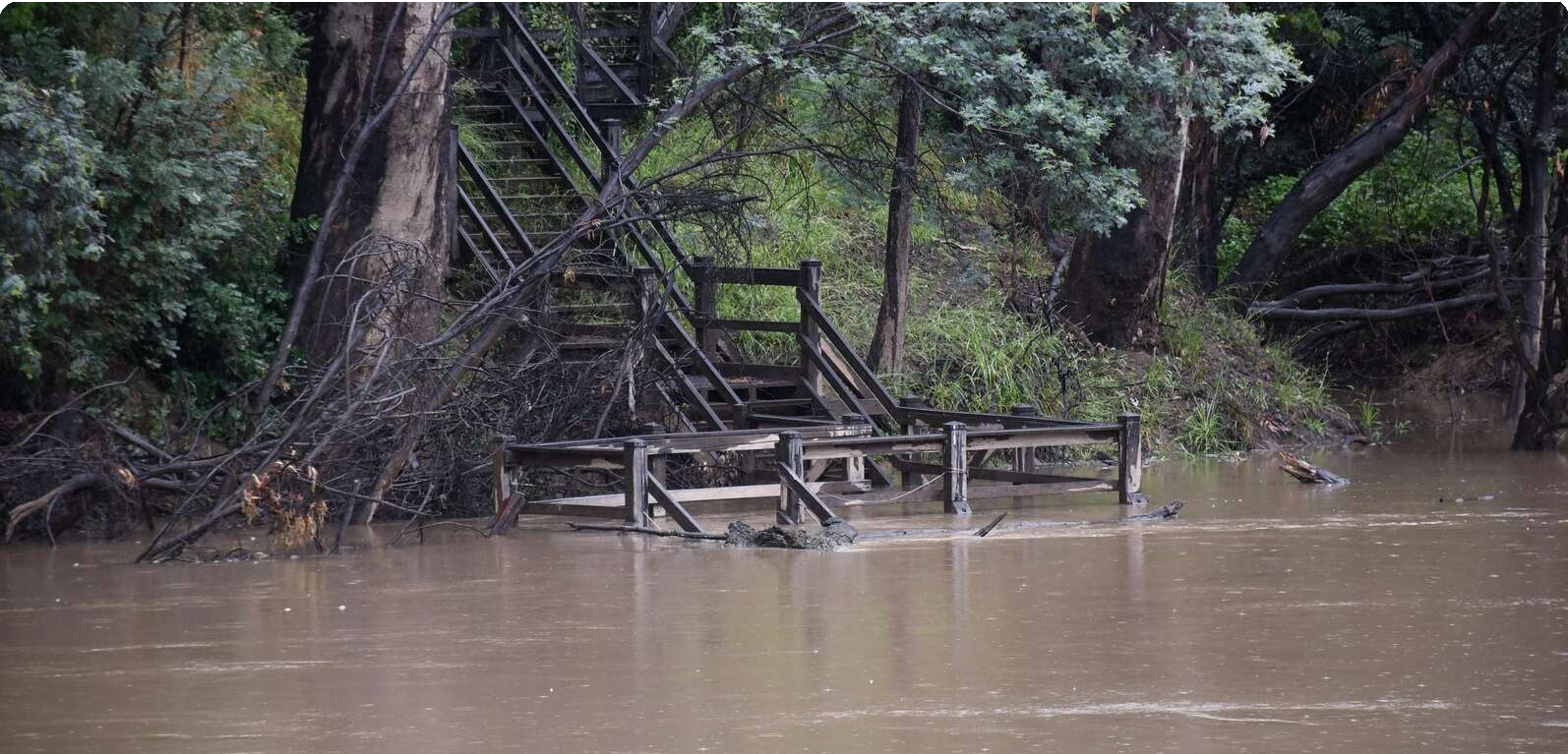 ABC Online (Licensed by	• Tom Sa… Copyright Agency)
News | AU | yesterday · 5:52 AM
The Shepparton News	• Geoﬀ… (Licensed by Copyright Agency)
News | AU | yesterday · 11:21 AM
The Shepparton News (Licensed by Copyright Agency) News | AU | today · 8:18 AM
Geoﬀ…
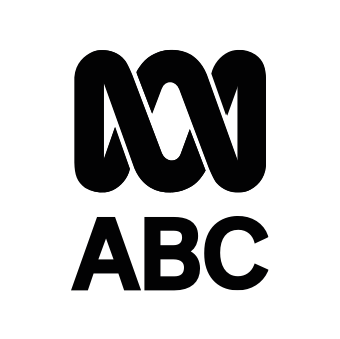 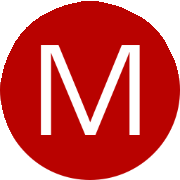 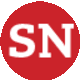 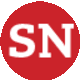 The Australian • Tricia Rivera
News | AU | Nov 26 · 5:48 PM
MacroBusiness • Leith van Onselen
News | AU | Nov 26 · 10:00 AM
T
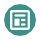 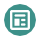 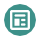 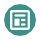 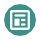 Water group encouraged by MDBA talk
... group has been encouraged by its latest
Easement, not land purchase, says NSW
... as the Reconnecting River Country Program is a
Eastern Australia faces multi-day thunderstorm outbreak with ﬂash
No change to treaty position under new Nationals leader Danny O’Brien
Water planning 101: Stabilise Australia’s population
14.4M Reach 42 Social Echo
2.2M Reach 0 Social Echo
1.04M Reach 24 Social Echo
60.3k Reach 0 Social Echo
60.3k Reach 0 Social Echo
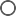 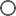 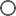 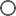 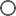 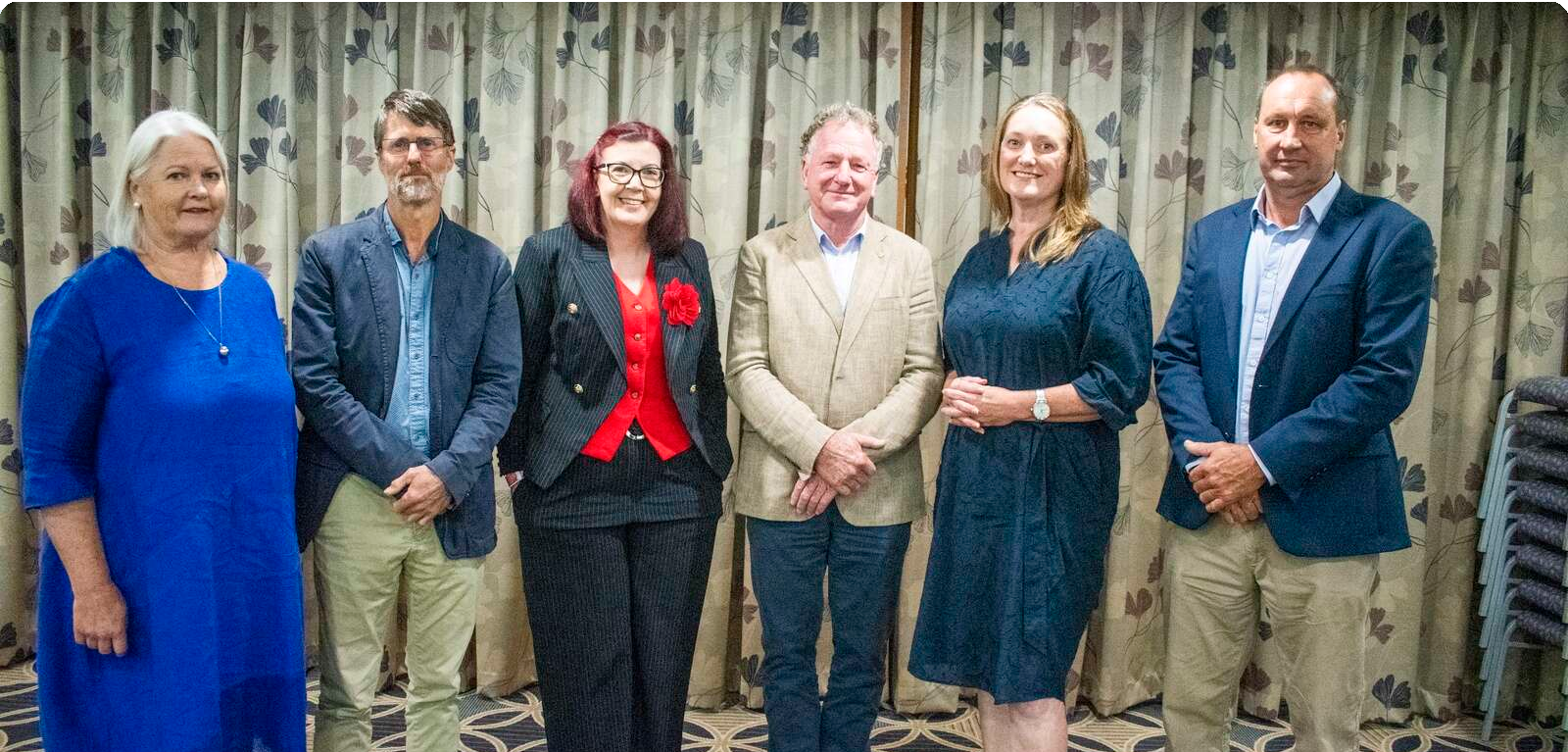 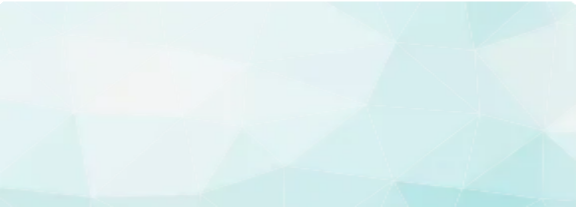 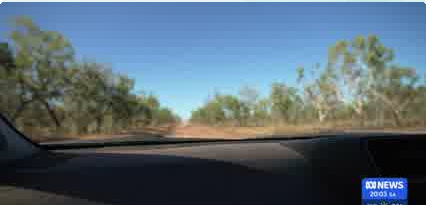 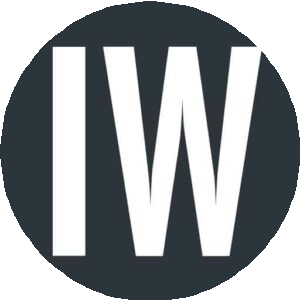 The Shepparton News (Licensed by Copyright Agency) News | AU | today · 8:18 AM
Zoe …
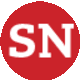 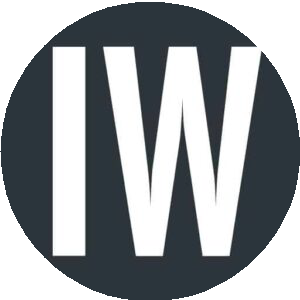 InsideWater • Tanya Plibersek
News | AU | Nov 27 · 8:03 AM
ABC 24
TV | AU | Nov 23 · 8:33 PM
A
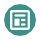 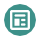 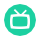 Pay cap, director appointments approved
... as deputy chair, and Mrs Coupland was elected
Four Corners
. KIRSTY HOWEY: Weve also seen the creation of
Tanya Plibersek on water in Australia
... Irrigation Network in Victoria, Bunbury in
1.8k Reach 1 Social Echo
60.3k Reach 0 Social Echo
0 Reach
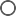 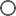 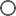 Highlighted Industry and NIC
Most Social Shares
Nov 23 - Nov 29
Highest Potential Editorial Reach
Nov 23 - Nov 29
Highest Syndication
Nov 23 - Nov 29
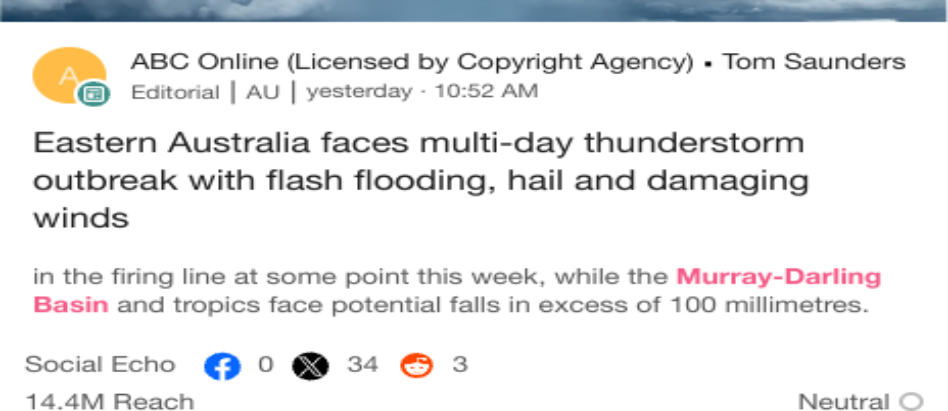 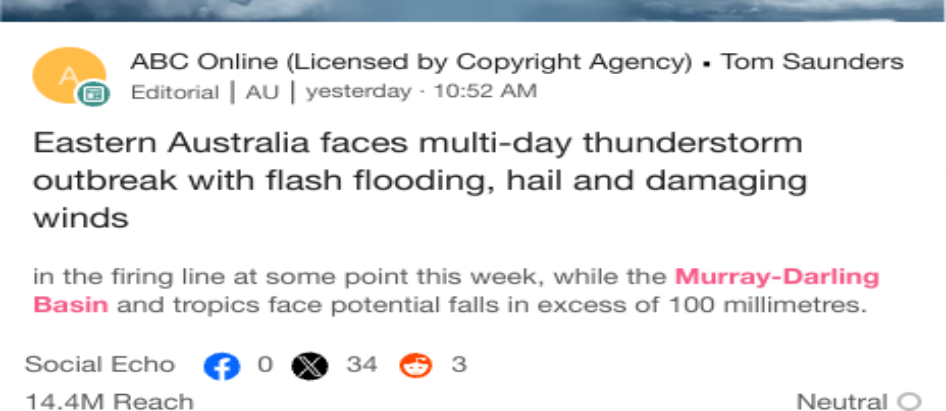 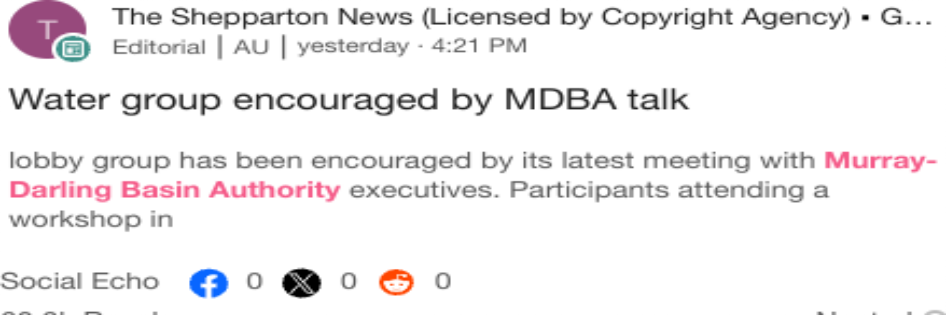 Mentions Trend
Nov 23 - Nov 29
Share of Voice by Source Type
Nov 23 - Nov 29
Top Publications and Share of Voice
Nov 23 - Nov 29
40
100%
The Shepparton News (…

The Riverine Herald (Lic…
Mentions
Mentions
Seymour Telegraph (Lic…
Cobram Courier (Licensed by Copyright Agency)
The Campaspe News (L…
20
50%
1
2
3
4	5	6
Mentions
7
8
0%
Nov 23
Nov 24
Nov 25	Nov 26
Nov 27
Nov 28	No…
Broadcast
News
X
National Irrigators
Industry - News
National Irrigators
Industry - News
National Irrigators
Industry - News
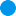 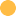 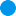 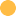 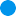 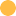